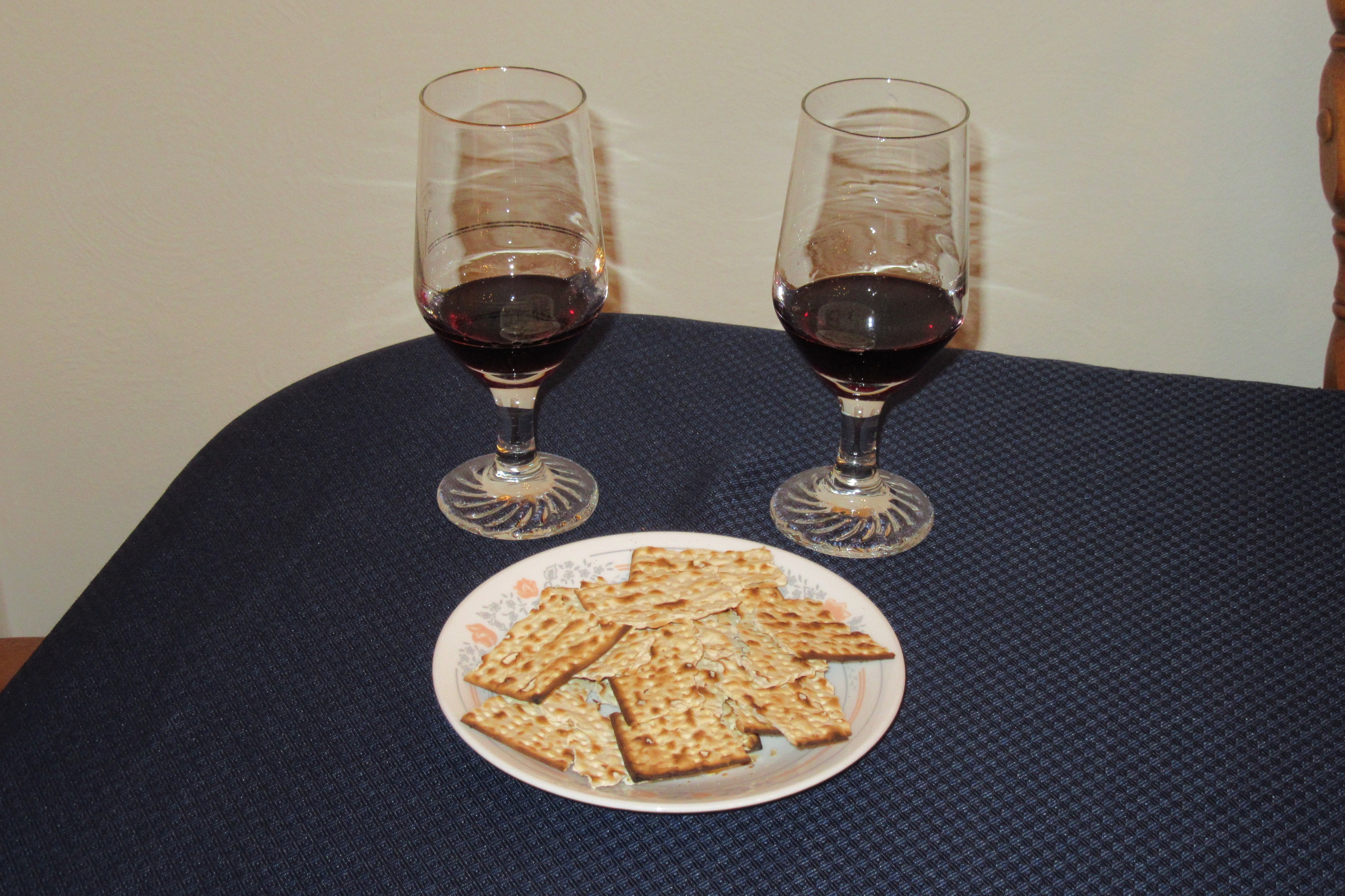 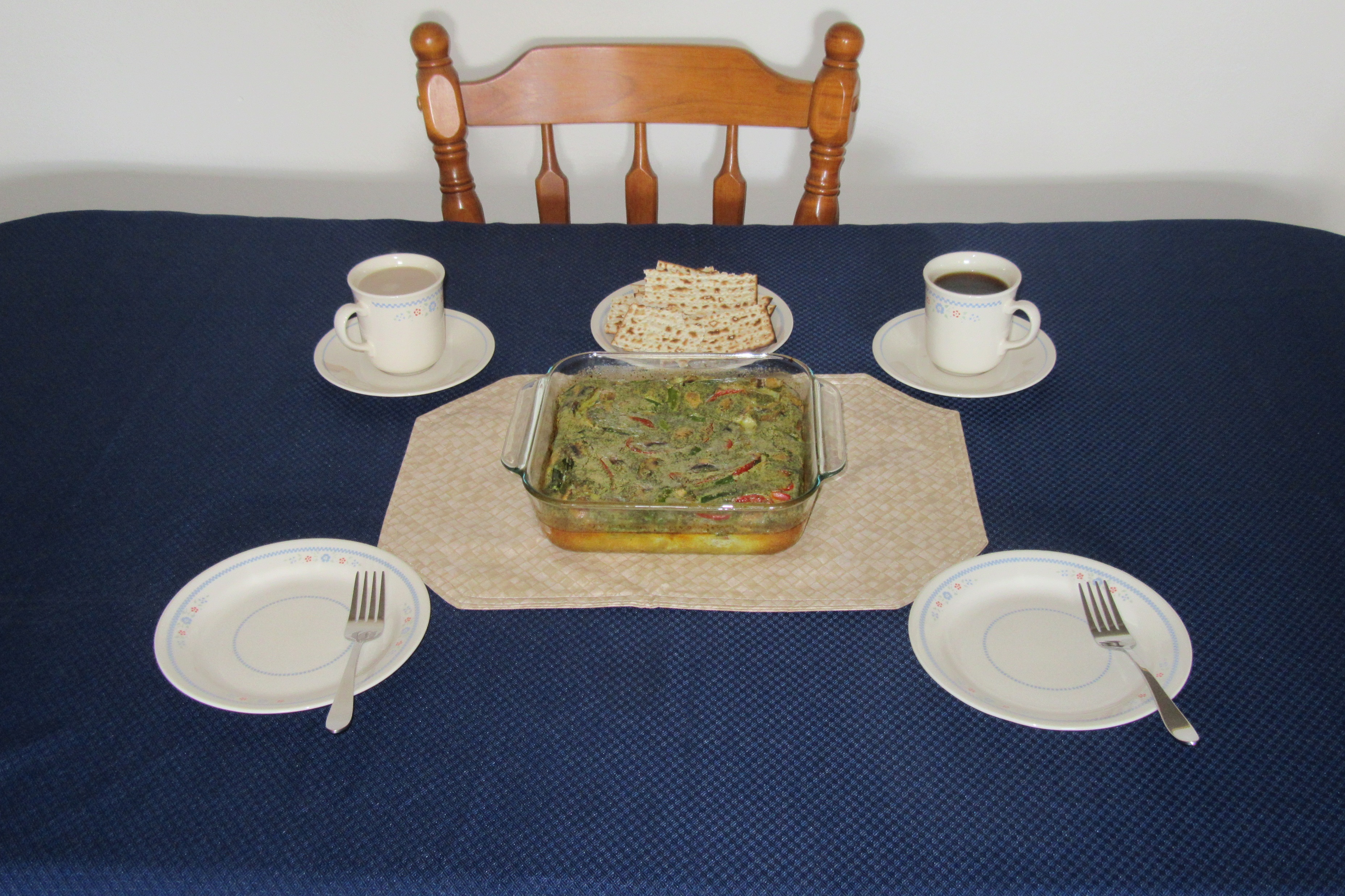 A Memorable Night To Be Much Observed!
A Delightful     First Day Of Unleavened Bread!
A Meaningful Passover!
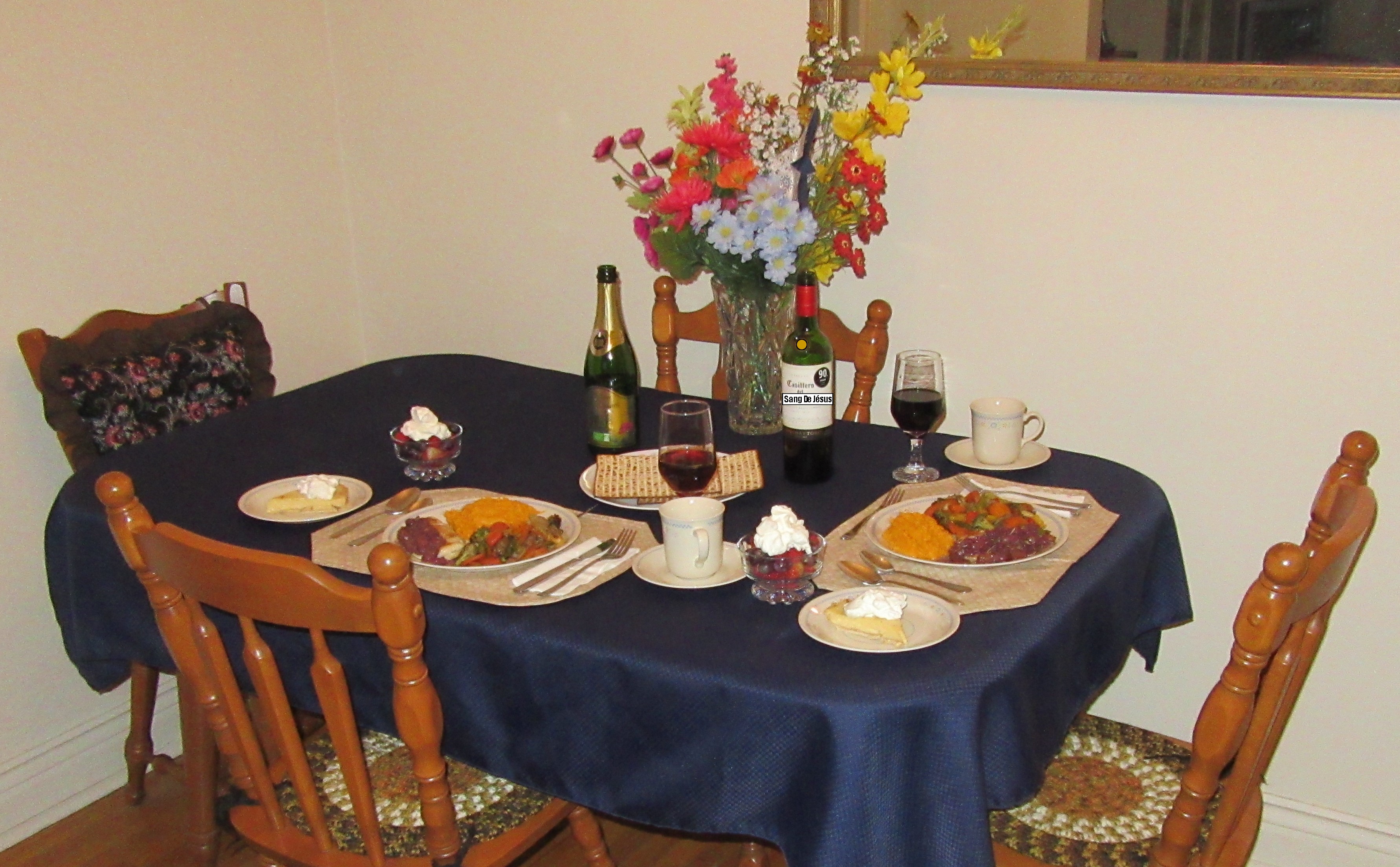